中学校 保健体育（体育分野）
〔第１学年及び第２学年〕
ダンス
「創作ダンス」
【体力編】
学習時間の目安：約30分
1
体力編
創作ダンスに関連して高まる
　体力要素を理解し、それぞれ
　の体力を高めるための運動に
　取り組みましょう！
【安全に行うために】
　自分の体力やその日の調子に応じて、時間や
　ペースを設定し、無理をしないようにしましょう。
創作ダンスに関連して高まる体力　①
【　全身持久力　】
　 長い時間、体を動かすための体力
ゆっくりとしたリズムの音楽を聴きながらでもOK
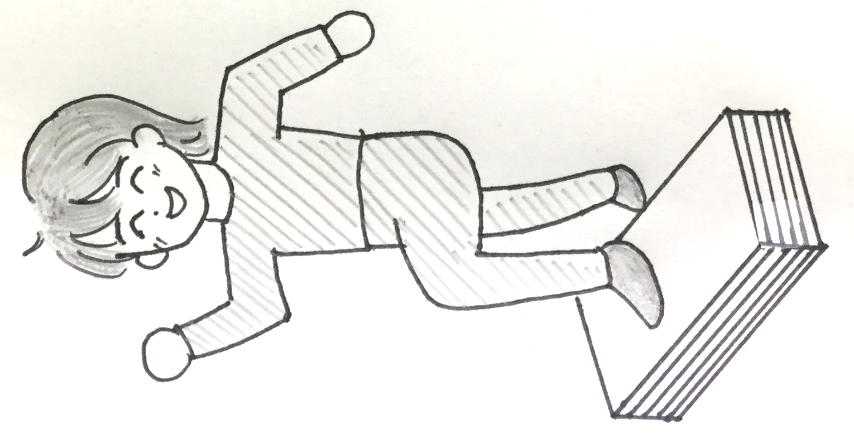 新聞紙と
ガムテープで
踏み台が
作れます♪
創作ダンスに関連して高まる体力　②
【　平衡性　】
　　からだのバランスを保つ体力
両手を腰に添えても
大丈夫♪
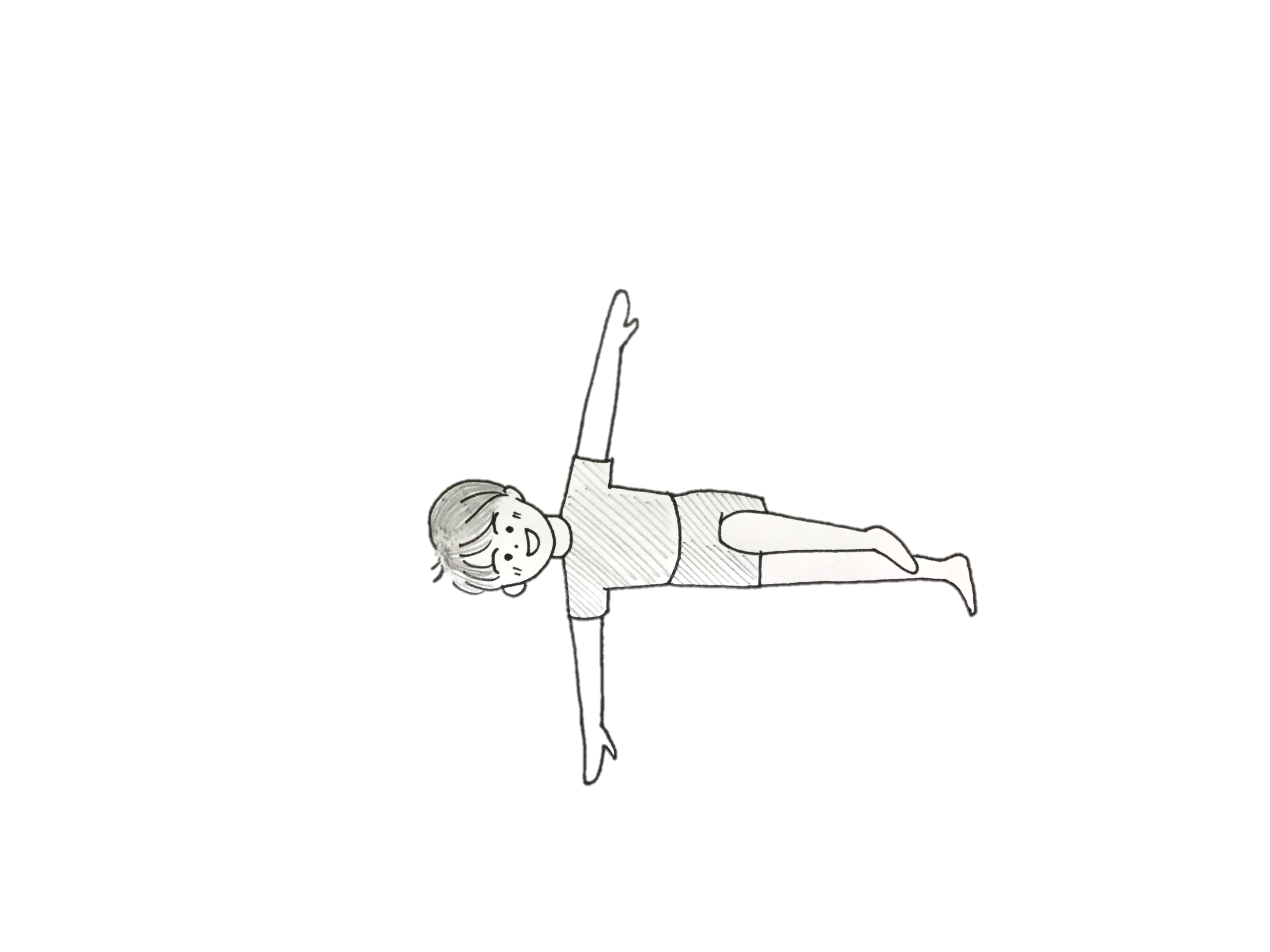 薄いバスタオルを巻いて、輪ゴム数本でとめたものの上でも、試してみよう♪
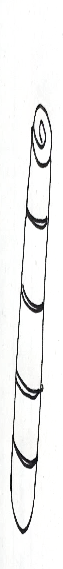 ６
５
２４
１０
２９
１９
１１
２
２７
３３
１６
１４
４１
４５
０
４４
２３
３９
２５
３１
４０
３６
３４
２８
４３
９
２２
２０
３２
１７
１５
３７
１８
２６
８
３５
３８
１２
１３
３
３０
４
４２
２１
７
１
創作ダンスに関連して高まる体力　③
【　柔軟性　】
しなやかに柔らかく体を動かすための体力
自分の柔軟性を知っていますか？５つの原則を守りながら、実技のテキスト等に掲載されているストレッチに挑戦して
みましょう♪
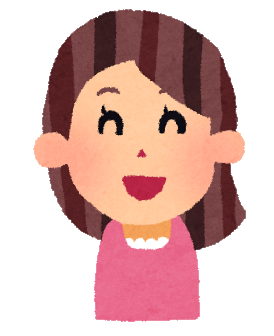 ２５
１３
７
６
１
１５
３
１７
２０
２４
２３
２
３０
２２
２９
２８
０
８
５
１８
１９
２７
２６
４
１０
１１
１４
１６
２１
９
１２
体力を高める取組に挑戦したら、
学習カードに記録しましょう♪
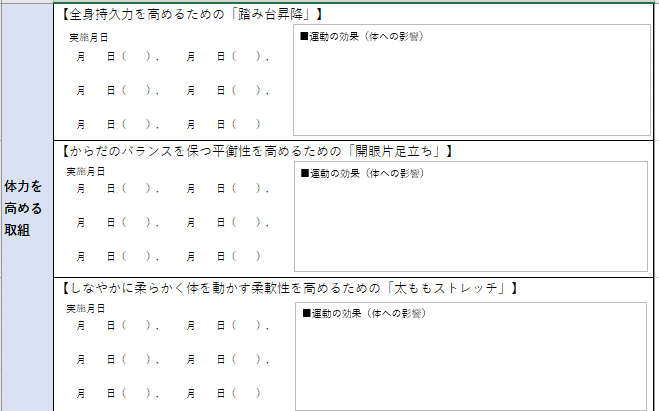 【実施時日】
取り組んだ月日を
書きましょう。
【運動の効果】
　　　　取組の効果など、
　　気付いたことを記入しましょう。